«Валізка безпеки»
У наш час необхідно дотримуватися всіх правил безпеки, особливо це стосується незнайомих предметів
Ваші дії під час обстрілу
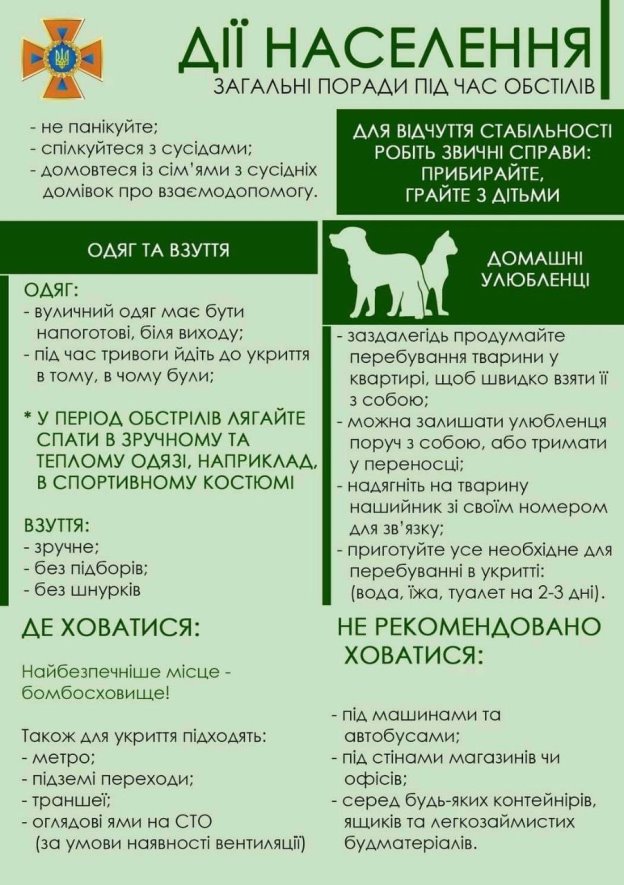 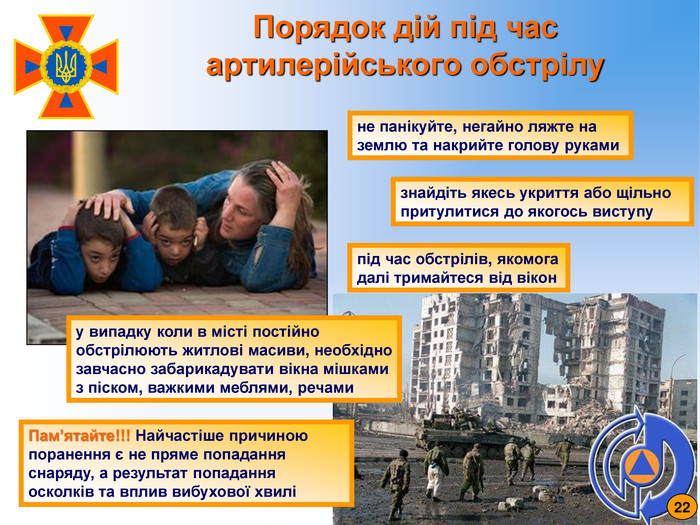 Список речей
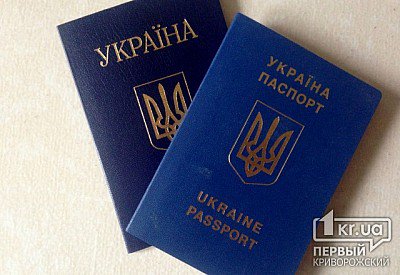 1. Копії важливих документів (паспортів, автомобільних прав, документів, що доводять ваші права на нерухомість, автомобіль і т.д.) у водонепроникній упаковці. Бажано покласти з документами фотографії рідних і близьких.
2. Кредитні карти і готівка.
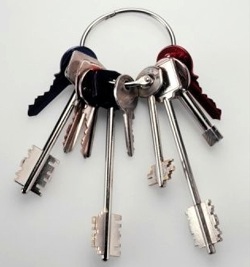 3. Дублікати ключів від будинку та авто.
4. Карта місцевості. Доведіть до відома всіх членів сім’ї спосіб екстреного зв’язку і місце зустрічі.
5. Пристрої зв’язку й доступу до інформації. Це може бути невеликий радіоприймач з можливістю прийому УКВ/FM діапазону. Запасні батарейки для приймача. Можна взяти недорогий мобільний телефон із зарядним пристроєм.
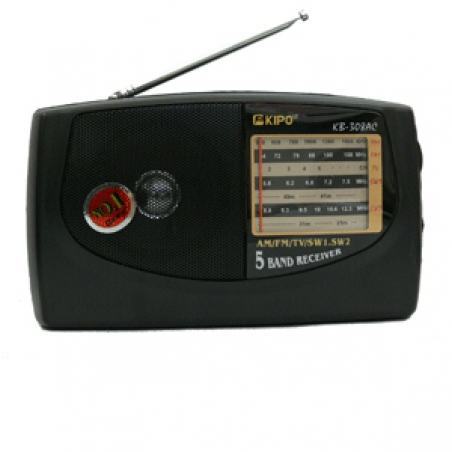 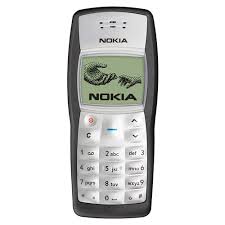 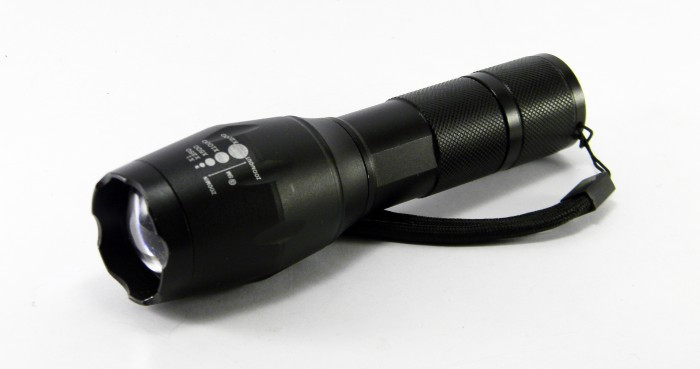 6. Ліхтарик, а краще кілька, із запасними батарейками і лампочками.
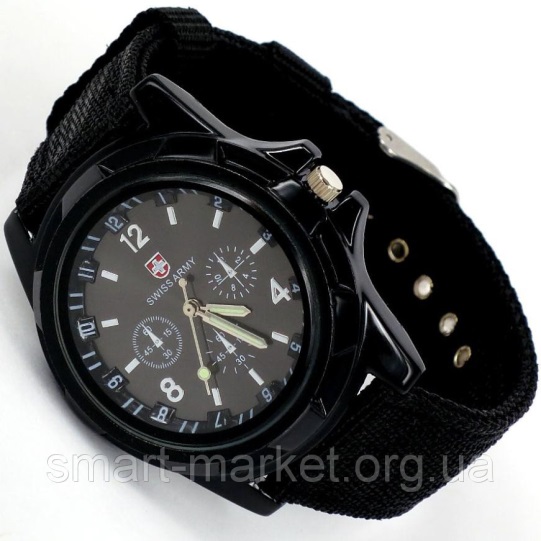 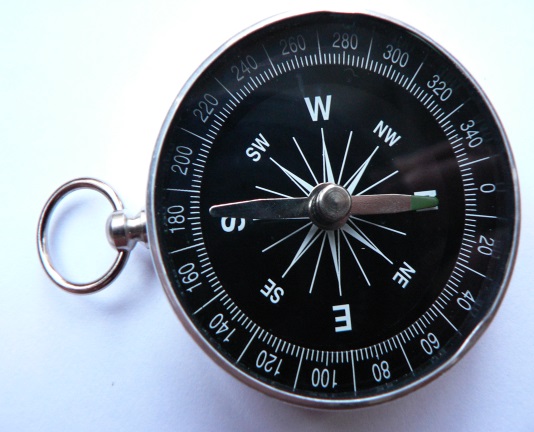 7. Компас і годинник
8. Мультитул – багатофункціональний інструмент. (або ніж, відкривачка)
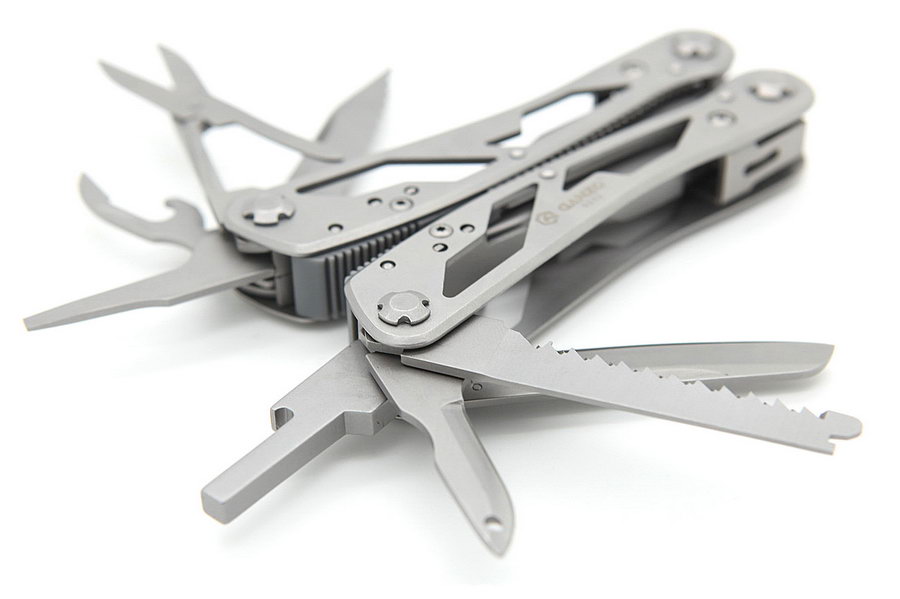 9. Сигнальні засоби (свисток, фальшфеєр).Пакети для сміття ємністю 120 л. Штук п’ять. Із них можна змайструвати тент.Рулон широкого скотчу.Шнур синтетичний, діаметр – 4-5 мм, довжина – 20 м.Блокнот і олівець.Нитки й голки.
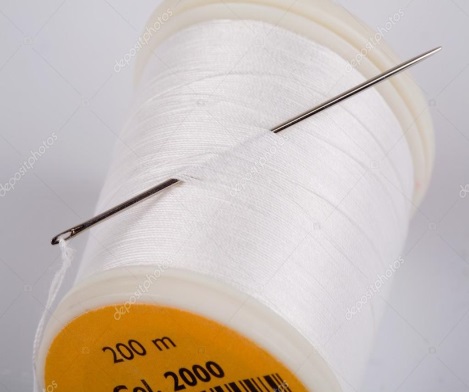 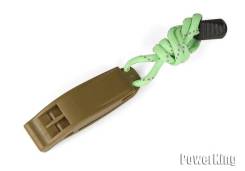 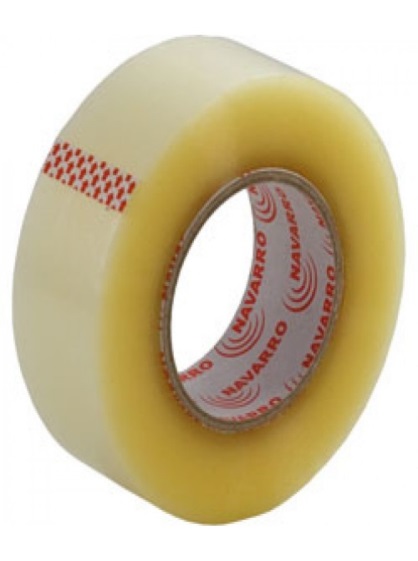 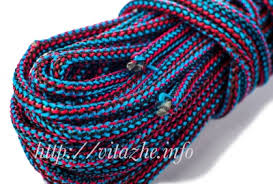 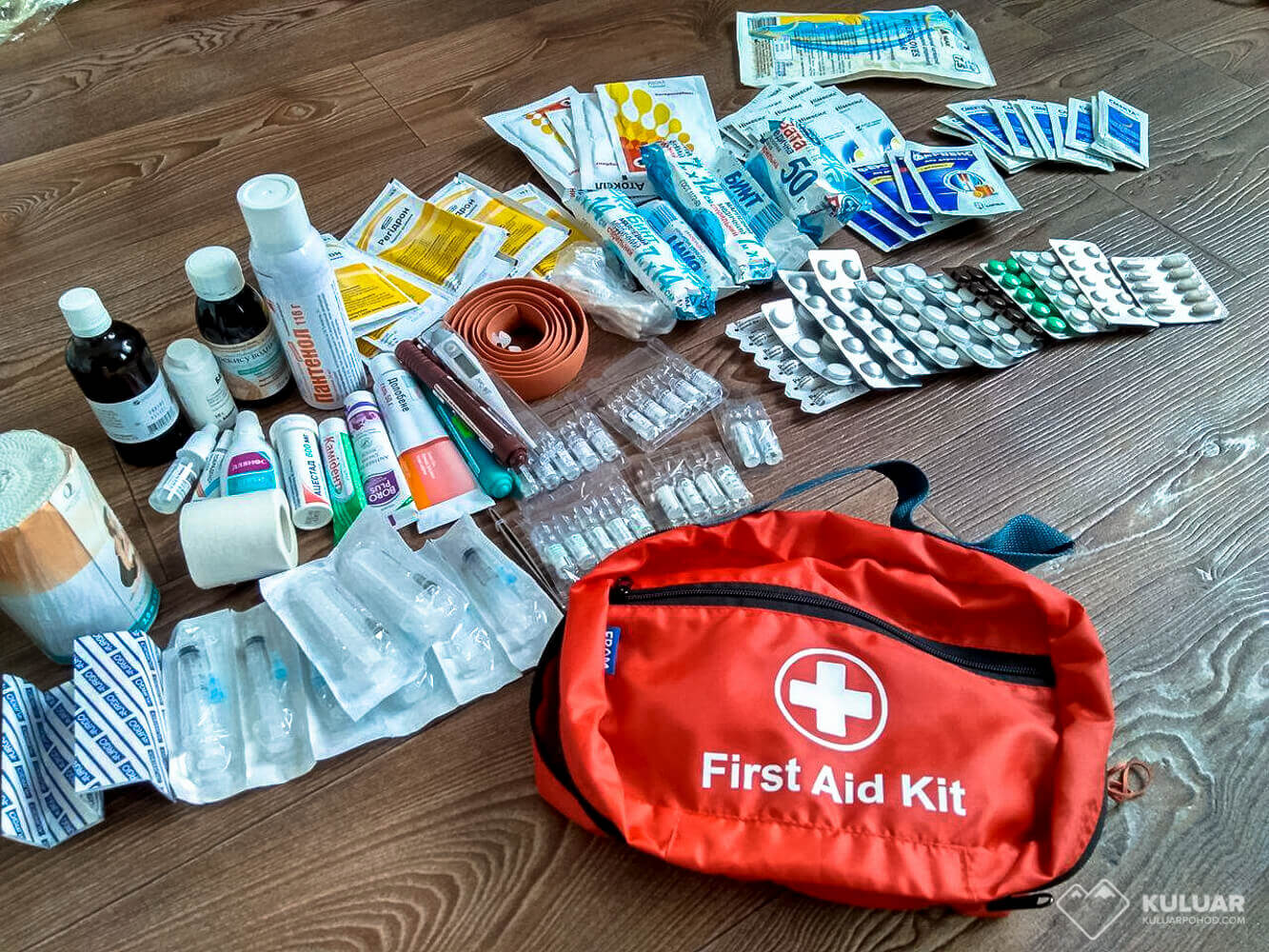 Аптечка:        10. Аптечка  Бинти, лейкопластир, йод, вата;• активоване вугілля (інтоксикація);• «Парацетамол»      (жарознижувальний);• «Супрастин» (алергія);• «Іммодіум» (діарея);• «Фталазол» (кишкова інфекція);• «Альбуцид» (очні краплі);• антибіотики в порошках.
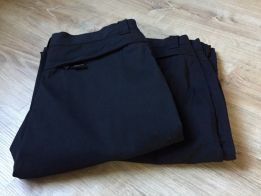 11. Одяг і взуття (теплий, водонепроникний, спідня білизна)
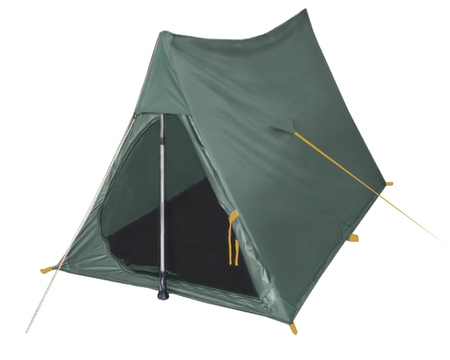 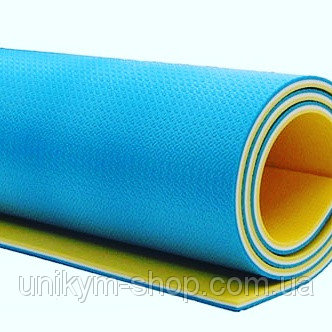 12. Міні-палатка, килимок-пінка, спальник
Намет, карімат, спальник – не обов’язкові, але бажані. Без них об’єм рюкзака становитиме не більше 30 літрів
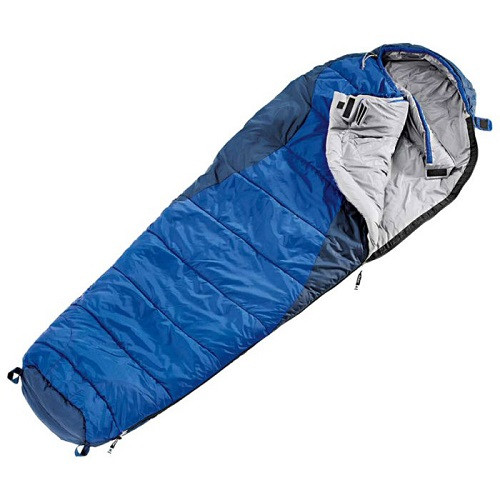 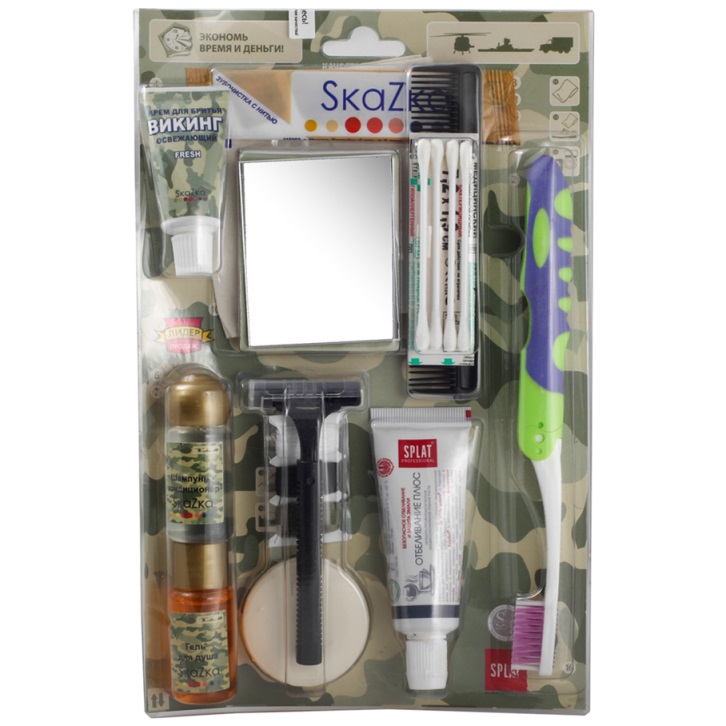 13. Гігієнічні засоби: зубна щітка і паста, невеликий шматок мила, рушник,  туалетний папір, кілька упаковок сухих серветок, кілька носових хусток, вологі серветки. Жінкам – засоби особистої гігієни.
14. Посуд: казанок, фляга, ложка, кружка (краще металева, 0,5 л), розкладна склянка.
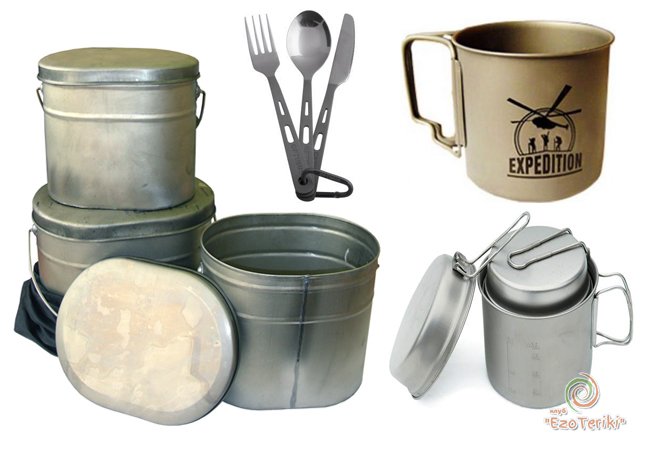 15. Сірники (краще туристичні). Запальничка.
16. Питна вода на 1-2 дні, яку потрібно періодично оновлювати.
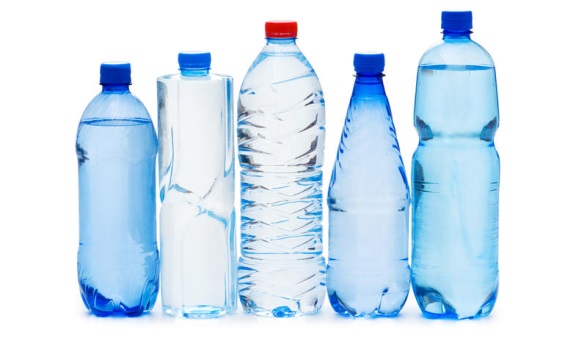 17. Продукти:• 2 банки якісної тушонки;• галети;• супові пакети;• м’ясні чи рибні консерви.• будь-яка крупа, макарони, сухі овочеві напівфабрикати.
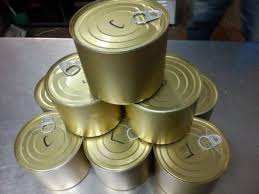 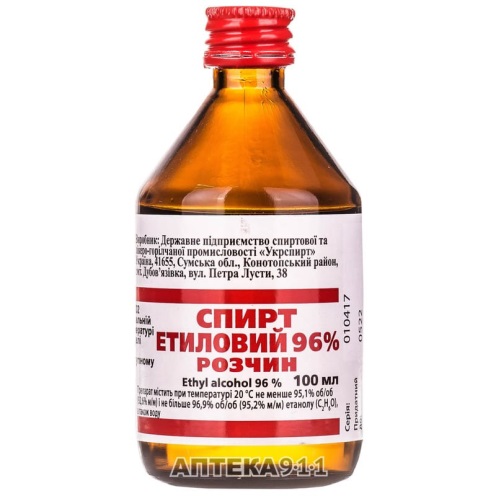 18. Горілка або медичний спирт.